PEMERIKSAAN DIAGNOSTIK SISTEM INTEGUMEN
Pendahuluan
Suatu pemeriksaan laboratorium yang penting dalam membantu diagnosa
Memantau perjalanan penyakit
Membantu menentukan prognosa
Proses identifikasi diagnosis: Riwayat penyakit, Pemeriksaan Fisik dan pemeriksaan laboratorium
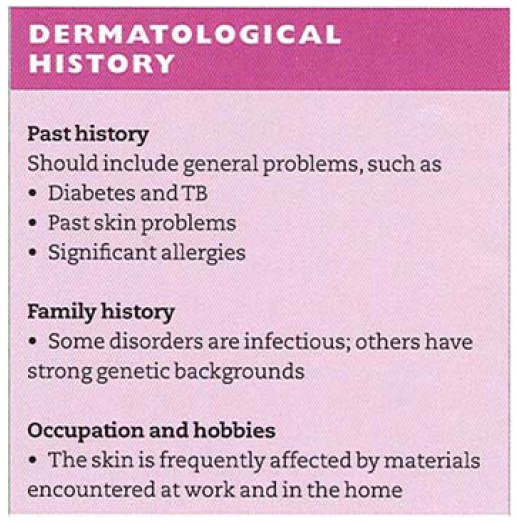 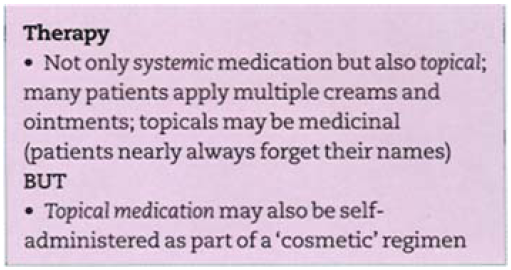 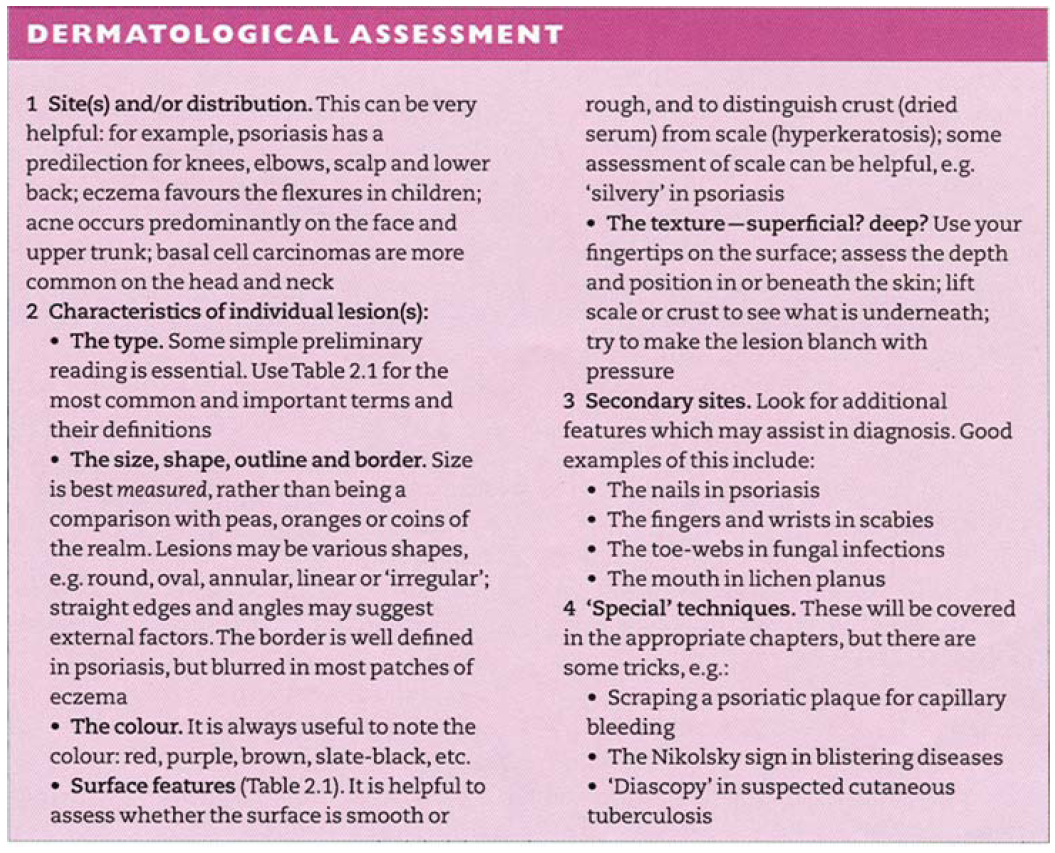 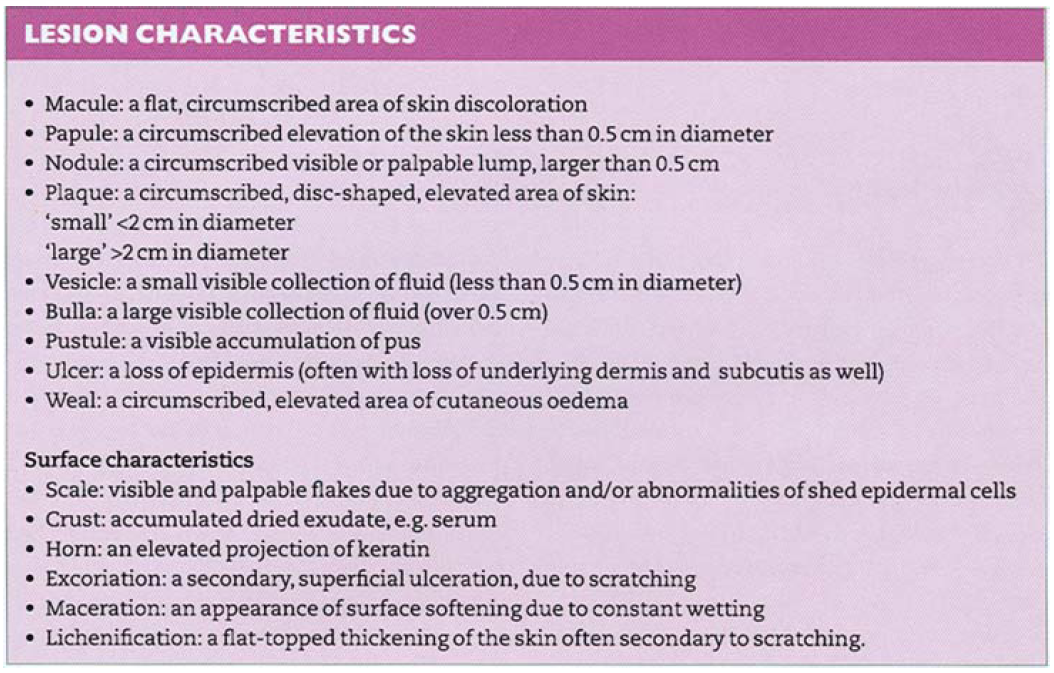 Biopsi
Penting untuk menegakkan diagnosa kanker kulit, bula dan infeksi
Metode: 
	a. Eksisi/insisi
	b. Punch biopsi (penusukan)
Jenis-jenis biopsy:
	 Shave Biopsy
	 Untuk menganalisa gangguan yang terdapat pada lapisan kulit epidermis.
	 Punch Biopsy
	Untuk menganalisa gangguan yang terdapat pada lapisan kulit epidermis, dermis dan subcutis.
	 Surgical Excision Biopsy
		Untuk menganalisa lesi secara total.
		Bila batas lesi tidak jelas dengan jaringan sekelilingnya.
		Pada kanker yang agresif dan kanker yang kambuh.
METODE PENGUMPULAN SPESIMEN:  
Conventional histopathology fiksasi dengan normal-saline 
Immunopathology  beku
Electron microscopy skin  glutaraldehyde
PERSIAPAN ALAT
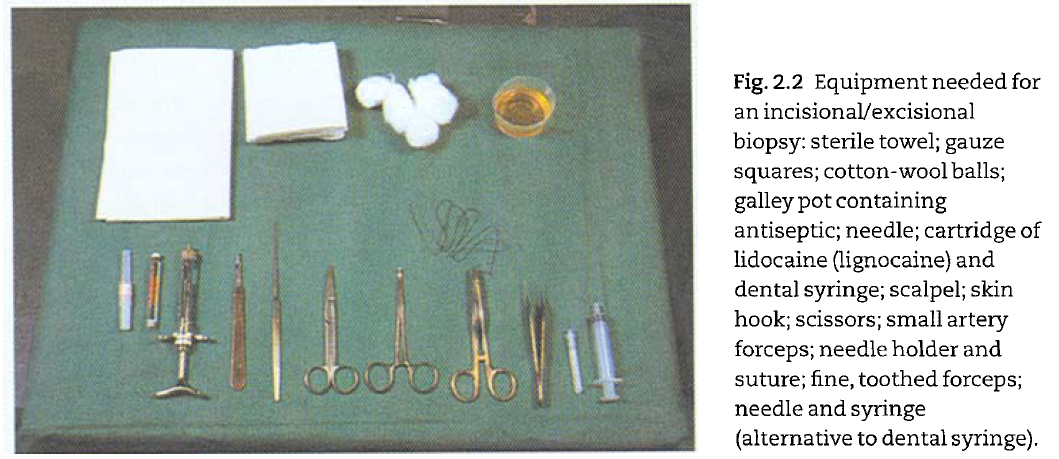 Prosedur Biopsi
Lokal anastesi: 1-2% lidocaine (lignocaine); dapat ditambahkan adrenaline (epinephrine) untuk menurunkan terjadinya perdarahan……jangan digunakan untuk jari tangan dan kaki
Incisional (diagnostic) biopsy.
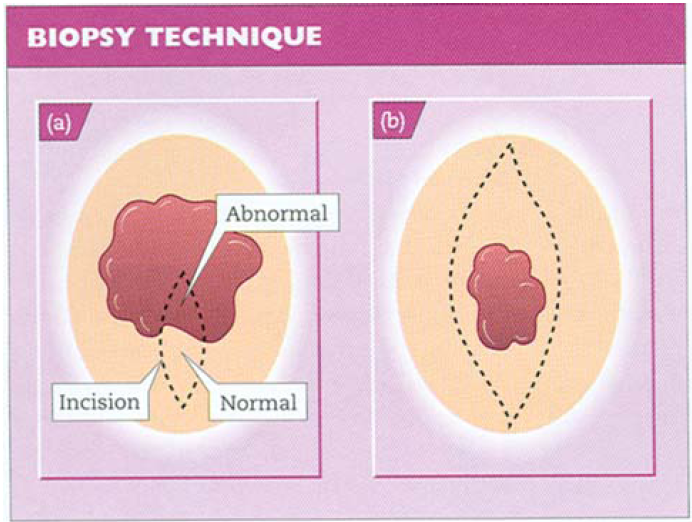 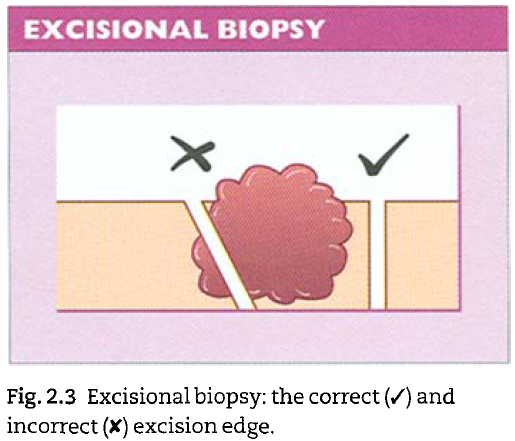 Insisi
Eksisi
3. Menjahit bekas insisi  
Efek cosmetic synthetic monofilament suture (e.g. prolene).
Kolaborasi bedah plastik jika timbul skar
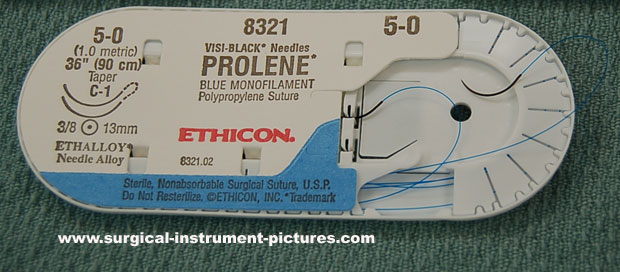 Punch
Jumlah sampel lebih sedikit
Sesuai untuk lesi kecil
PROSEDUR:
Berikan anastesi lokal 
Dorong pisau biopsi ke area lesi dangan gerakan melingkar
Angkat steker kecil, dan pisahkan dengan gunting atau pisau bedah
Hentikan perdarahan dengan perak nitrat atau jahitan kecil
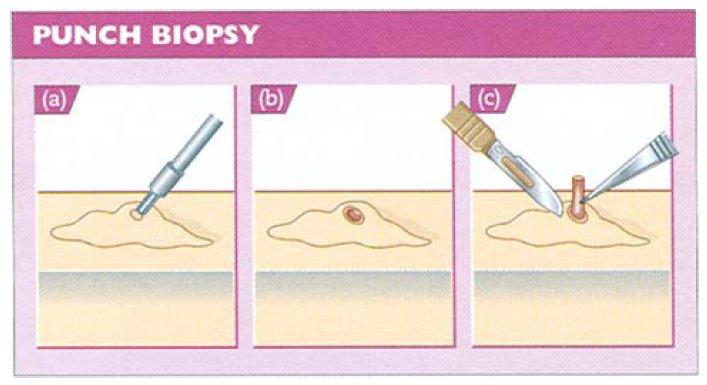 Patch Test
Untuk menentukan substansi/zat penyebab alergi pada kulit.
“Patch” dilengketkan selama 48 jam; lepaskan patch bila sakit, pruritus atau iritasi. Pembacaan 20 – 30 menit setelah patch dilepas.
Penilaian hasil
	(+) : Hanya eritema.
	(++) : Eritema dan papula.
	(+++) : Eritema, papula dan vesikula kecil.
	(++++) : Semua diatas, vesikula besar, bulla, kadang ulserasi.
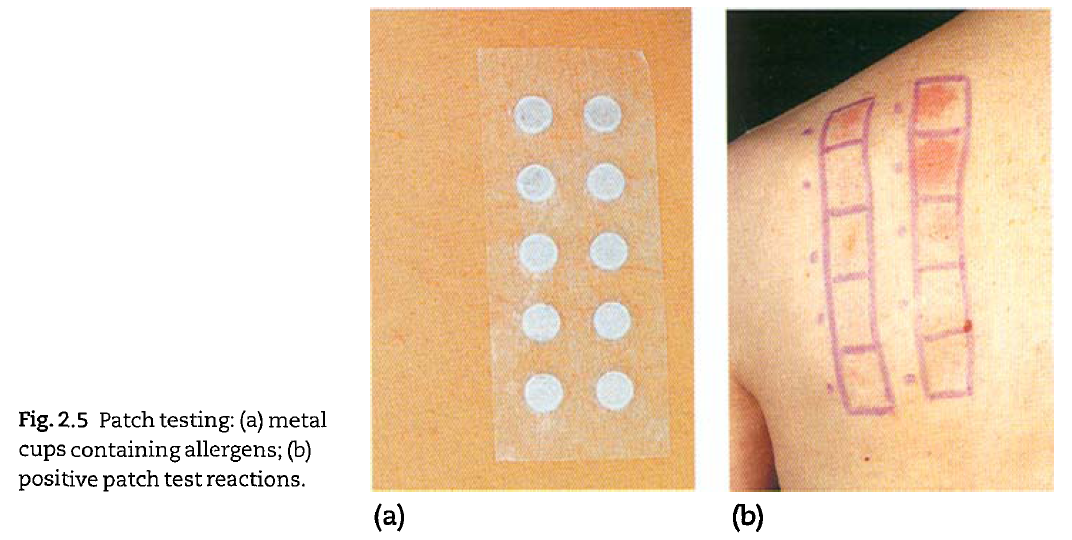 Jika terjadi dermatitis akan menimbulkan reaksi :
Positif  lemah ; apabila ada kemerah-merahan,tonjolan halus dan gatal-gatal.
Positif  sedang;apabila ada papulla,dan gatal-gatal.
Positif  kuat: adaanya bula,nyeri serta ulserasi
Sebelum dan sesudah pelaksanaan patch test tidak boleh menggunakan obat kortison.
Sampel masing-masing bahan test dalam jumlah yang sedikit dibubuhkan
Pada plester berbentuk cakram.
Wood’s Light Examination
Menggunakan lampu merkuri tekanan tinggi yang menghasilkan sinar UV (360 nm).
Memeriksa infeksi jamur dan bakteri pada kulit superfisial.
Menggambarkan derajat pigmentasi antara kulit normal dengan kulit yang lesi.
Menentukan area kulit hypopigmentasi atau amelanosit.
Immunofluresine
Mengkombinasikan antigen atau antibody dengan zat Fluorokrom (antibody dapat berpencar dengan mengikatkan pada zat warna)
Ip direct test untuk mendeteksi autoantibody terhadap bagian bagian kulit
IP indirect test, mendeteksi antibody yang spesifik dalam serum pasien.
Kerokan dan Biakan Jamur
Konfirmasi segera terhadap adanya infeksi jamur pada kulit, rambut dan kuku.
Daerah yang perlu dipertimbangkan dalam pemeriksaan ini adalah: kulit kepala, sudut mulut, intertriginous area (sela jari kaki, ketiak, lipatan paha dan bokong, dibawah atau diantara breast, lipatan perut) dan kuku.
Hasil kerokan diletakkan pada slide mikroskop
Ditutup dengan 10% potassium hydroxide (KOH)
Dilapisi coverslip
Tunggu beberapa menit pemisahan Epidermal cell membranes 
Note: Khusus sediaan kuku perlu KOH yang lebih pekat
Usapan Sitologis (Tzank’s Smear)
Bermanfaat untuk menganalisa cairan dan sel yang berasal dari vesikel atau bulla.
Untuk mengganti pemeriksaan biopsy.
Memungkinkan lesi-lesi majemuk diperiksa secara berulang-ulang.
Memungkinkan konfirmasi diagnose beberapa proses penyakit segera ditegakkan.
Kultur Luka
Peralatan cleaning wound
Tabung kultur steril dengan lidi kapasnya 
Sarung tangan steril 
Sarung tangan bersih disposable 
Kantung plastic untuk tempat sampah atau bengkok 
Label untuk tabung kultur 
Lembar permintaan laboratorium
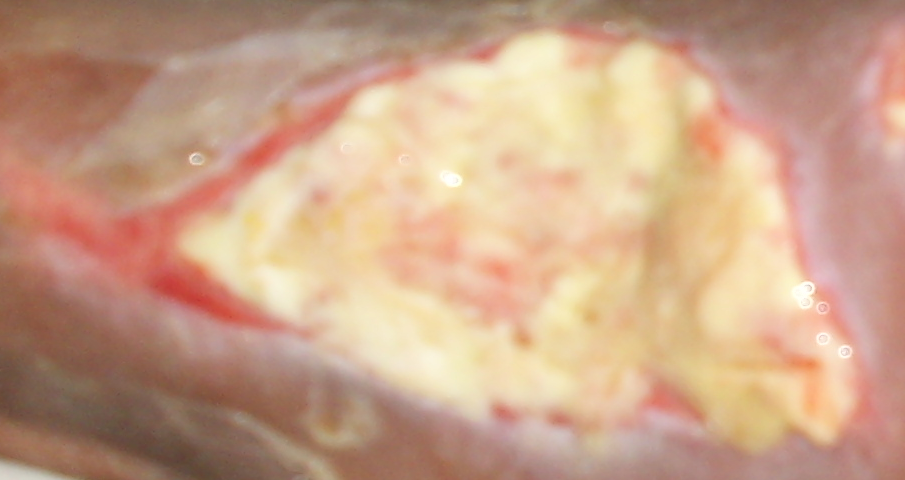 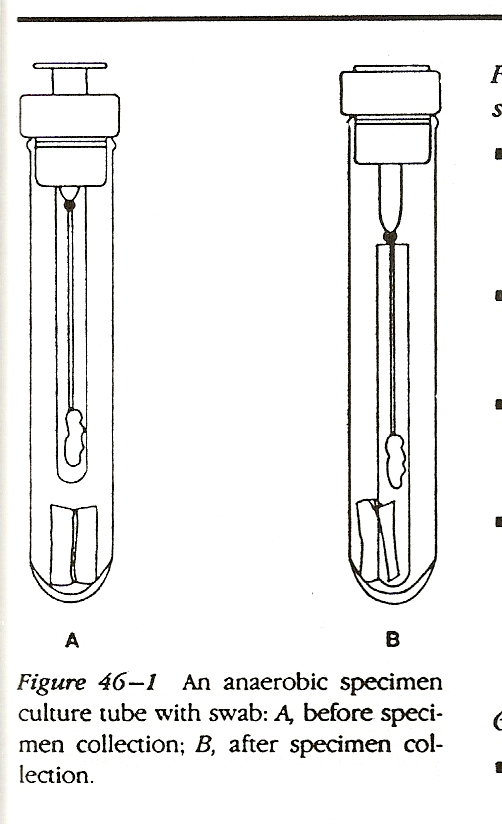 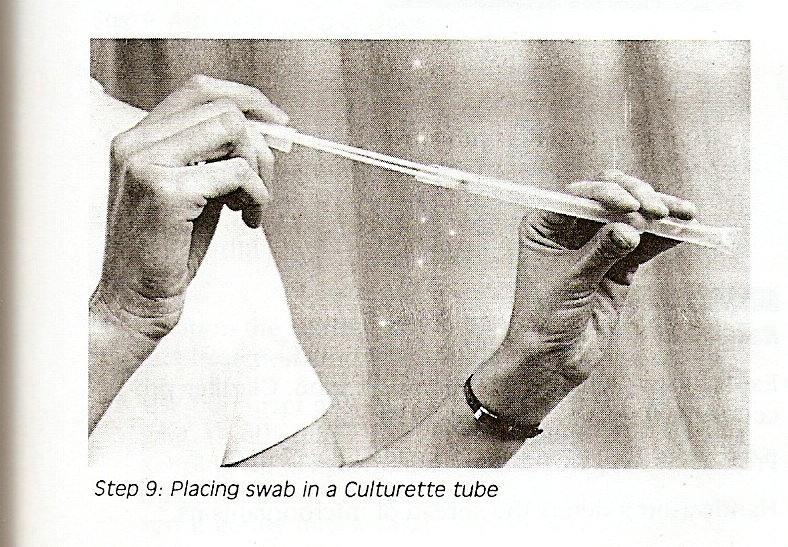 TERIMAKASIH 
ATAS PERHATIANNYA